საქართველოს სახელმწიფო საზღვრის კვეთის სტატისტიკა
 (იანვარი, 2019 წელი)
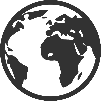 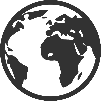 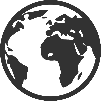 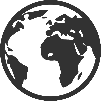 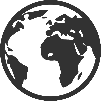 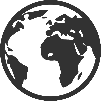 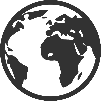 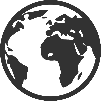 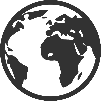 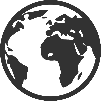 Border
Border
Border
Border
Border
Border
Border
Border
Border
Border
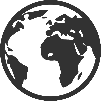 Border
© 2019,  შსს საინფორმაციო-ანალიტიკური დეპარტამენტი - საინფორმაციო  ცენტრი
საქართველოს სახელმწიფო საზღვარი
სახელმწიფო საზღვრის სიგრძე მეზობელ სახელმწიფოებთან
სასაზღვრო–გამტარი პუნქტები
ruseTis federacia – 894 km.
ყაზბეგი
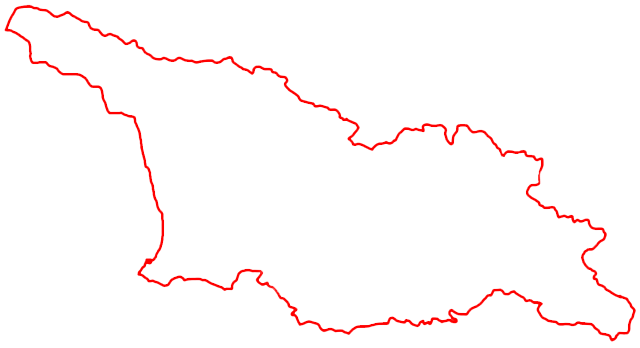 TurqeTi – 275 km.
სარფი
ვალე
კარწახი
Aazerbaijani	 – 446 km.
ცოდნა
სამთაწყარო
ვახტანგისი
წითელი ხიდი
somxeTi – 224 km.
სადახლო
ახკერპი
გუგუთი
ნინოწმინდა.
საზღვაო საზღვარი
სანაპირო ზოლი - 309 კმ
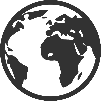 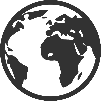 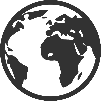 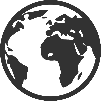 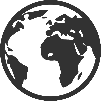 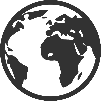 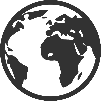 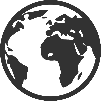 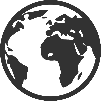 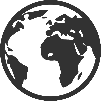 Border
Border
Border
Border
Border
Border
Border
Border
Border
Border
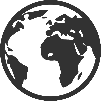 Border
პორტები
აეროპორტები
რკინიგზა
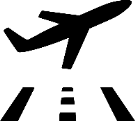 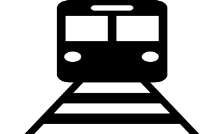 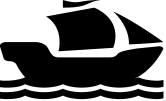 0
0
0
თბილისის აეროპორტი
ბათუმის აეროპორტი
ქუთაისის აეროპორტი
სადახლოს რკინიგზა
გარდაბნის რკინიგზა
კარწახის რკინიგზა
ბათუმის პორტი
  ფოთის პორტი
  ყულევის პორტი
საქართველოს სახელმწიფო საზღვრის კვეთის სტატისტიკასასაზღვრო - გამტარი პუნქტების მიხედვით  
(იანვარი, 2019 წელი)
სულ – სახელმწიფო საზღვრის კვეთა განხორციელდა  1 418  528– ჯერ (შემოსვლა + გასვლა)
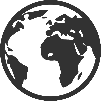 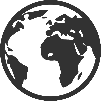 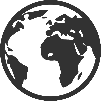 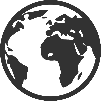 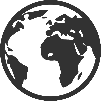 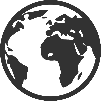 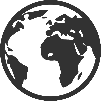 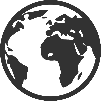 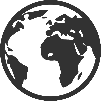 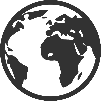 Border
Border
Border
Border
Border
Border
Border
Border
Border
Border
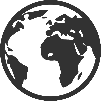 Border
საქართველოს  სახელმწიფო  საზღვარზე  გადაადგილებული  უცხო ქვეყნის მოქალაქეები
იანვარი, 2019 წელი
+ 8,2%
- 16,8%
- 7,2%
შემოსვლების საერთო რაოდენობა - 433 367
24 საათი და მეტი - 204 954
ტრანზიტი - 69 864
სხვა - 158 549
ტრანზიტი 
(24 საათზე ნაკლებ დროში სხვადასხვა ქვეყანასთან საზღვრის კვეთა)
ვიზიტორი
(24 საათი და მეტი)
სხვა
(24 საათამდე)
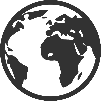 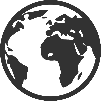 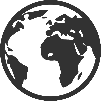 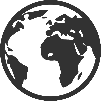 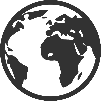 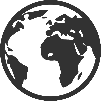 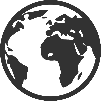 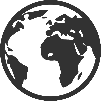 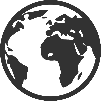 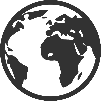 Border
Border
Border
Border
Border
Border
Border
Border
Border
Border
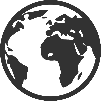 Border
ქვეყნების პირველი ექვსეული კვეთების რაოდენობის მიხედვით
 (იანვარი, 2019 წელი)
+3%
-10%
-24%
+17%
+29%
-46%
+7
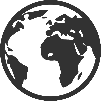 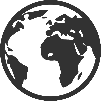 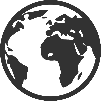 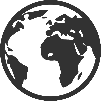 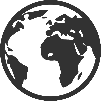 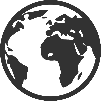 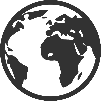 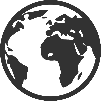 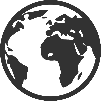 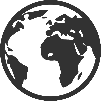 Border
Border
Border
Border
Border
Border
Border
Border
Border
Border
ქვეყნების ოცეული (პირველი ექვსეულის შემდეგ)  კვეთების რაოდენობის მიხედვით
(იანვარი, 2019 წელი)
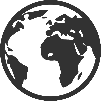 Border
საქართველოს მოქალაქეთა საზღვრის კვეთა
 (იანვარი, 2019 წელი)
2≤
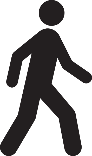 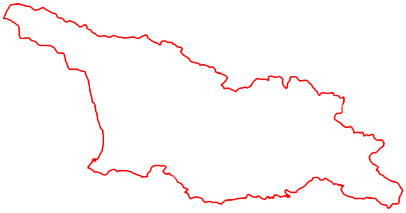 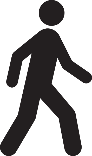 საქართველოს მოქალაქეთა დეპორტაცია
 (იანვარი, 2019 წელი)
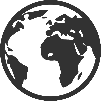 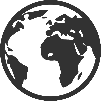 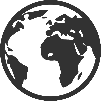 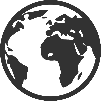 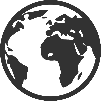 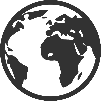 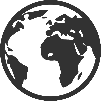 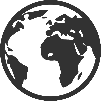 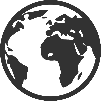 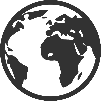 Border
Border
Border
Border
Border
Border
Border
Border
Border
Border
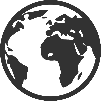 Border
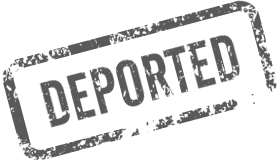 საქართველოს მოქალაქეთა გასვლების რაოდენობა და უარი შესვლაზე
 შენგენის ზონის მიმართულებით  
(იანვარი, 2019 წელი)
ავსტრია
გერმანია
გაემგზავრა  - 2355
გაემგზავრა  - 7449
უარი ეთქვა  - 14
ლატვია
იტალია
გაემგზავრა  - 518
უარი ეთქვა  - 2
გაემგზავრა  - 4172
უარი ეთქვა  - 39
საბერძნეთი
ნიდერლანდები
გაემგზავრა  - 3307
უარი ეთქვა  - 5
გაემგზავრა  - 711
ესპანეთი
ლიეტუვა
გაემგზავრა  - 2793
უარი ეთქვა  - 27
გაემგზავრა  - 666
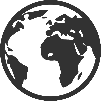 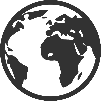 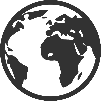 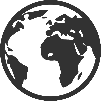 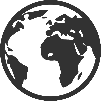 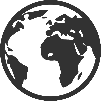 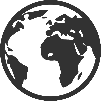 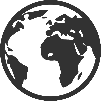 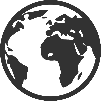 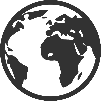 Border
Border
Border
Border
Border
Border
Border
Border
Border
Border
საფრანგეთი
ბელგია
გაემგზავრა  - 3004
უარი ეთქვა  - 22
გაემგზავრა  - 482
უარი ეთქვა  - 2
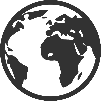 Border
ნორვეგია
დანია
პოლონეთი
რუმინეთი
გაემგზავრა  - 66
უარი ეთქვა  - 1
გაემგზავრა  - 3336
უარი ეთქვა  - 25
გაემგზავრა  -91
უარი ეთქვა  - 2
გაემგზავრა  - 103
უნგრეთი
შვედეთი
ბულგარეთი
ხორვატია
ლუქსემბურგი
გაემგზავრა  - 1180
უარი ეთქვა  - 6
გაემგზავრა  - 205
გაემგზავრა  - 119
გაემგზავრა  - 12
გაემგზავრა  - 15
ჩეხეთი
ესტონეთი
სლოვაკეთი
შვეიცარია
სლოვენია
გაემგზავრა  - 1618
გაემგზავრა  - 113
გაემგზავრა  - 4
გაემგზავრა - 370
გაემგზავრა  -3
მალტა
პორტუგალია
კვიპროსი
ფინეთი
ისლანდია
გაემგზავრა  - 98
გაემგზავრა  - 725
უარი ეთქვა  - 37
გაემგზავრა  - 43
უარი ეთქვა  - 3
გაემგზავრა  - 44
გაემგზავრა  - 1
საქართველოს მოქალაქეთა გასვლების რაოდენობა და უარი შესვლაზე ქვეყნების მიხედვით
 (შენგენის ზონის  ქვეყნების გარდა) 
(იანვარი, 2019 წელი)
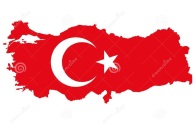 1.  თურქეთი
გაემგზავრა - 116220
უარი ეთქვა - 32
9.   არაბთა გაერთიანებული საიმიროები
გაემგზავრა - 958
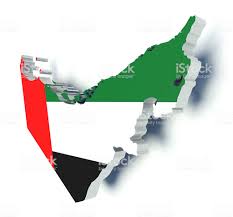 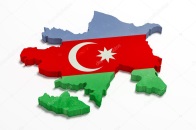 2.   აზერბაიჯანი
გაემგზავრა - 56462
უარი ეთქვა - 1
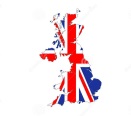 10.  დიდი ბრიტანეთი
გაემგზავრა - 868
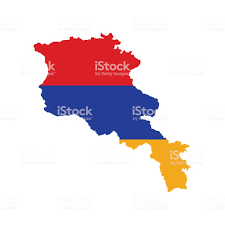 11.  ბელორუსია
გაემგზავრა - 580
უარი ეთქვა - 5
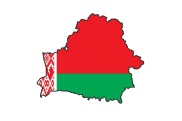 3.  სომხეთი
გაემგზავრა - 25012
12.   ყაზახეთი
გაემგზავრა - 471
უარი ეთქვა - 1
4.  რუსეთი
გაემგზავრა  - 8032
უარი ეთქვა -  5
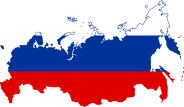 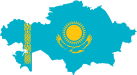 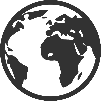 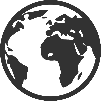 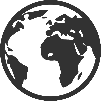 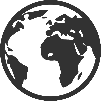 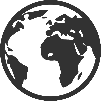 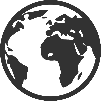 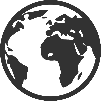 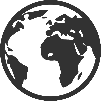 Border
Border
Border
Border
Border
Border
Border
Border
13.   ჩინეთი
გაემგზავრა - 445
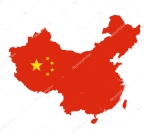 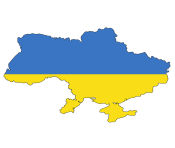 5.  უკრაინა
გაემგზავრა  - 2501
უარი ეთქვა - 16
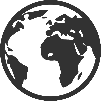 Border
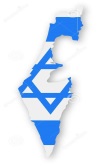 14.   ირანი
გაემგზავრა - 187
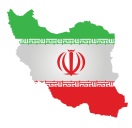 6.  ისრაელი
გაემგზავრა  - 1320
უარი ეთქვა - 141
15.   ინდოეთი
გაემგზავრა - 132
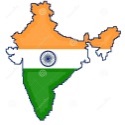 7.  აშშ
გაემგზავრა  - 1318
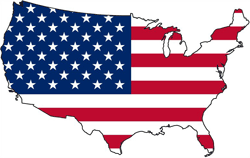 სხვა ქვეყნები 
გაემგზავრა - 1782
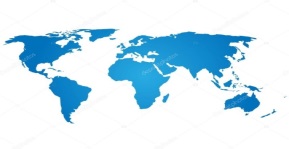 8.  ეგვიპტე
გაემგზავრა - 970
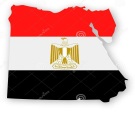 საავტომობილო ტრანსპორტის მოძრაობის დინამიკა 
სასაზღვრო-გამტარი პუნქტების მიხედვით  
(იანვარი, 2019 წელი)
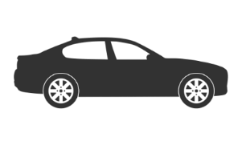 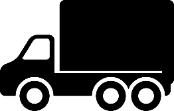 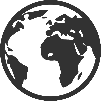 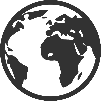 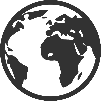 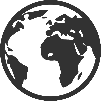 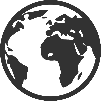 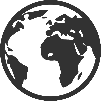 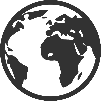 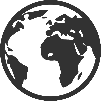 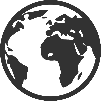 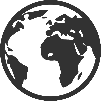 Border
Border
Border
Border
Border
Border
Border
Border
Border
Border
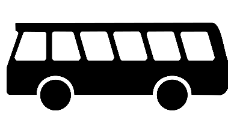 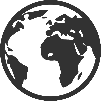 Border
რუსეთისკენ/
რუსეთიდან – 
36 420-ჯერ
თურქეთისკენ/ თურქეთიდან -    36 268-ჯერ
საავტომობილო ტრანსპორტის მოძრაობის დინამიკა მოსაზღვრე ქვეყნების მიხედვით 
კვეთების
რაოდენობა ორივე მიმართულებით:  
231 440
სომხეთისკენ/
სომხეთიდან - 
79 646-ჯერ
აზერბაიჯანისკენ
/აზერბაიჯანიდან – 79 106-ჯერ
სარკინიგზო  ტრანსპორტის მოძრაობის დინამიკა 
(იანვარი, 2019 წელი)
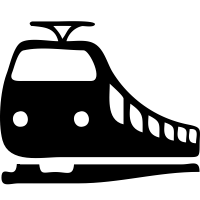 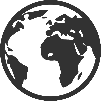 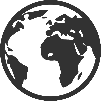 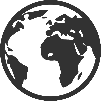 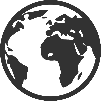 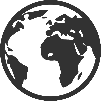 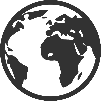 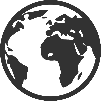 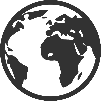 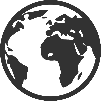 Border
Border
Border
Border
Border
Border
Border
Border
Border
საზღვაო რეისების დინამიკა (იანვარი, 2019 წელი)
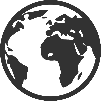 Border
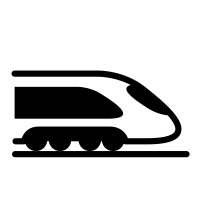 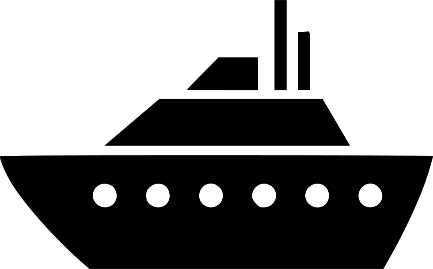 ინციდენტები სასაზღვრო-გამტარი პუნქტების მიხედვით
 (იანვარი, 2019 წელი)
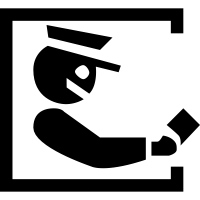 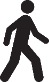 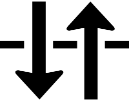 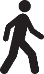 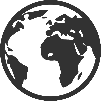 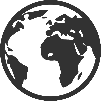 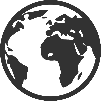 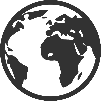 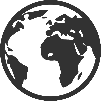 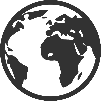 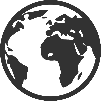 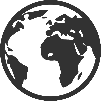 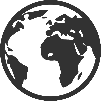 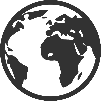 Border
Border
Border
Border
Border
Border
Border
Border
Border
Border
ინციდენტები სახმელეთო და საზღვაო მონაკვეთების მიხედვით
(იანვარი, 2019 წელი)
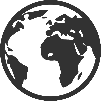 Border
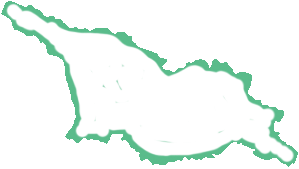 უარი შემოსვლაზე მოქალაქეობის მიხედვით 
(იანვარი, 2019 წელი)
11≤
9≥
1
3≥
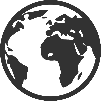 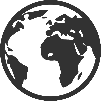 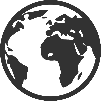 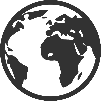 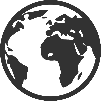 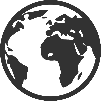 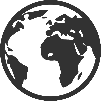 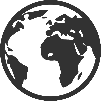 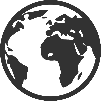 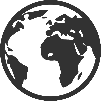 Border
Border
BBorder
Border
Border
Border
Border
Border
Border
Border
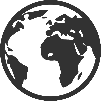 Border
საქართველოდან გაძევება მოქალაქეობის მიხედვით
(იანვარი, 2019 წელი)
სავიზო რეჟიმის დარღვევები მოქალაქეობის მიხედვით 
(იანვარი, 2019 წელი)
2≤
8≤
1
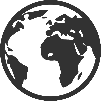 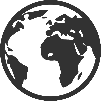 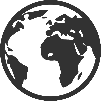 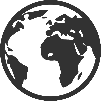 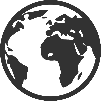 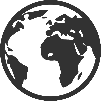 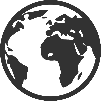 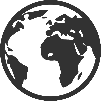 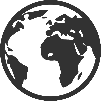 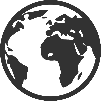 Border
Border
Border
Border
Border
Border
Border
Border
Border
Border
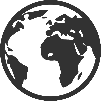 Border
გმადლობთ 
ყურადღებისათვის!
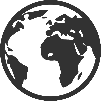 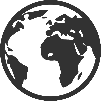 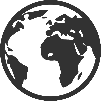 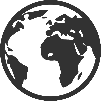 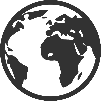 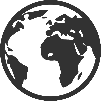 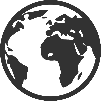 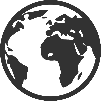 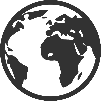 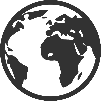 Border
Border
Border
Border
Border
Border
Border
Border
Border
Border
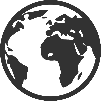 Border